Brian Beagle – 44 Years in Silverdale Rotary – 3 of 3
Joined 1980
President 1985-86
D5020 Conference Co-Chair 2003
D5020 Area 9 Asst Governor 2003-2005
District Governor 2008-09
D5020 Foundation Chair  2009-2013
D5020 Rep - 2016  RI Council on Legislation
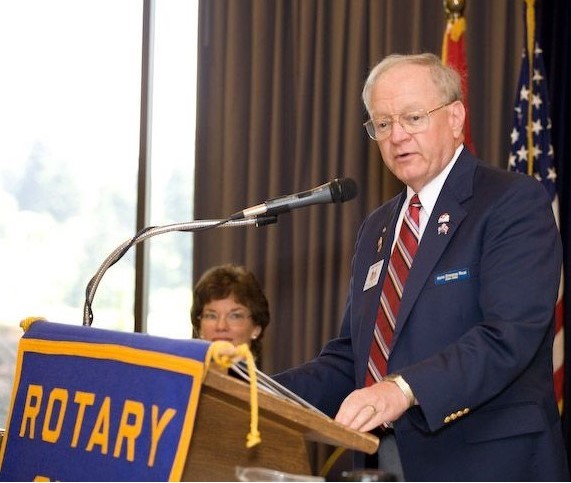 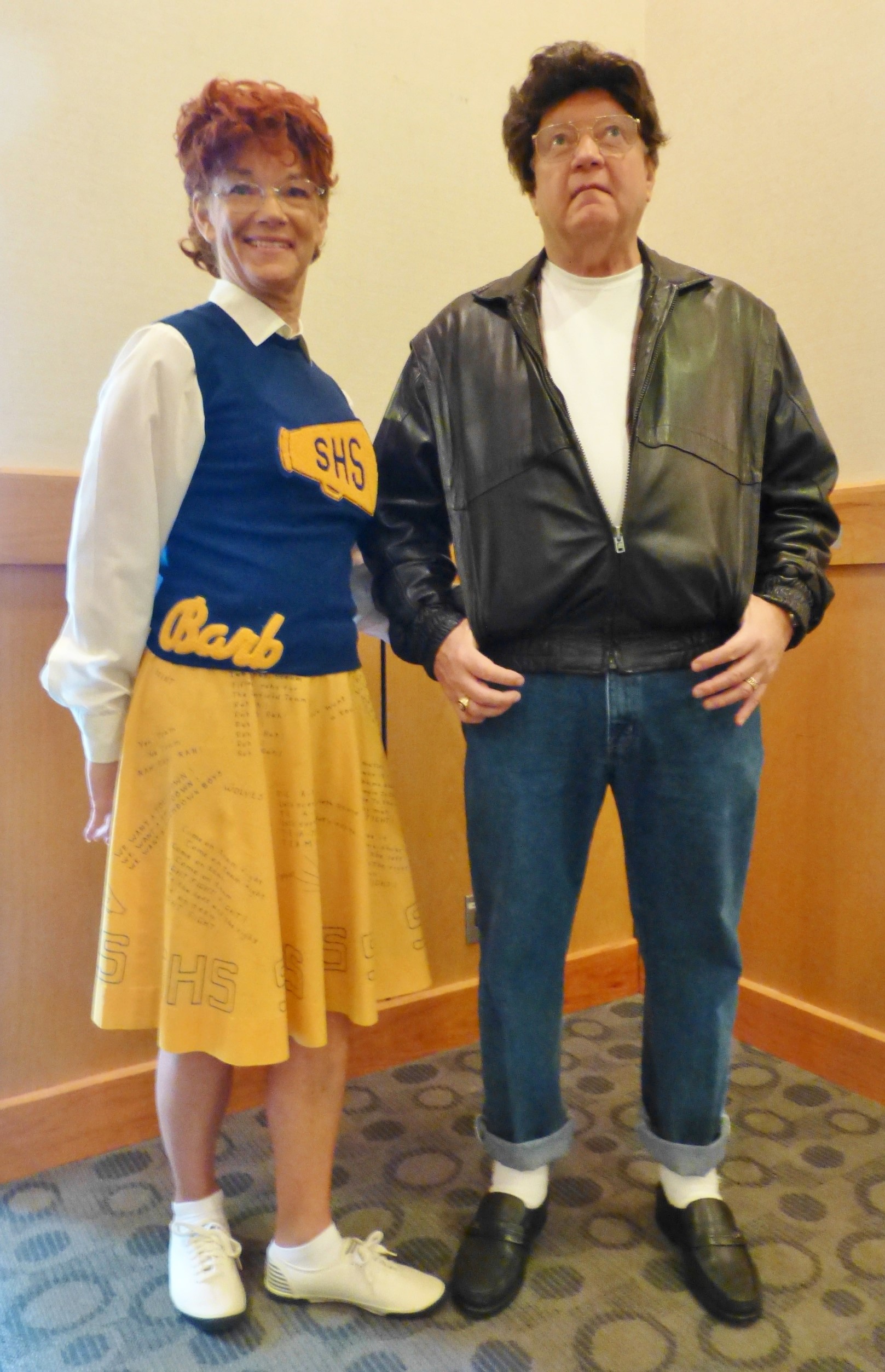 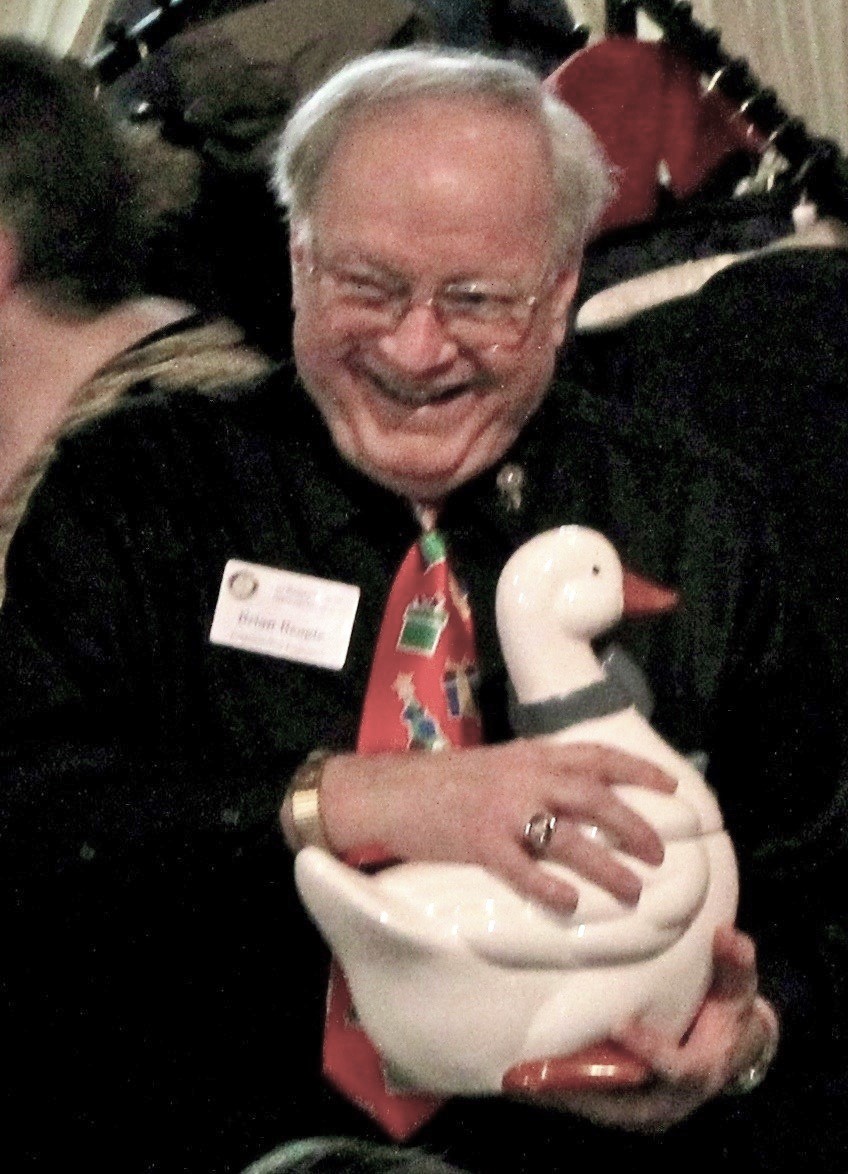 Fun!
You Can’t Have This Duck!
Proud Retired Navy Veteran
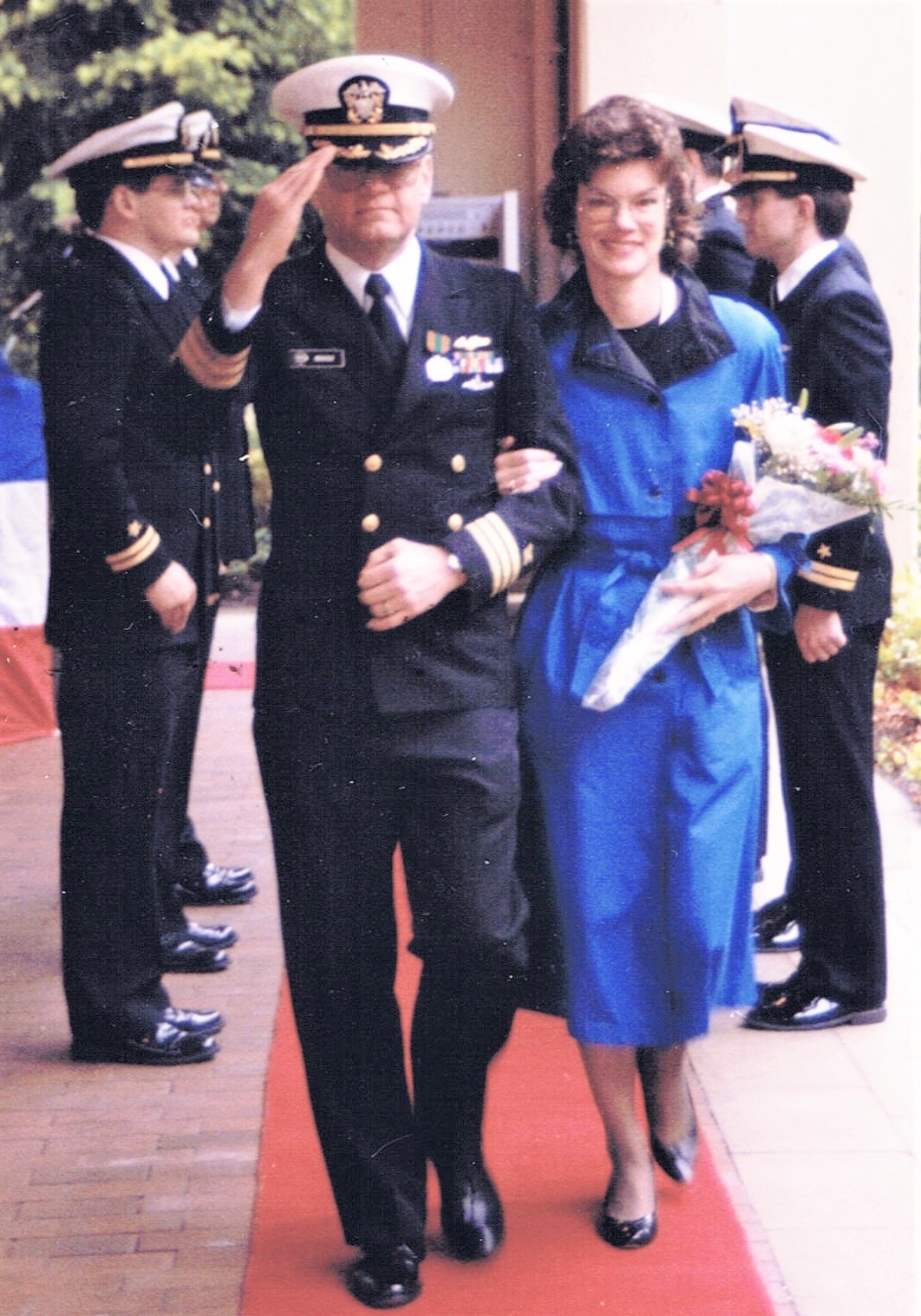 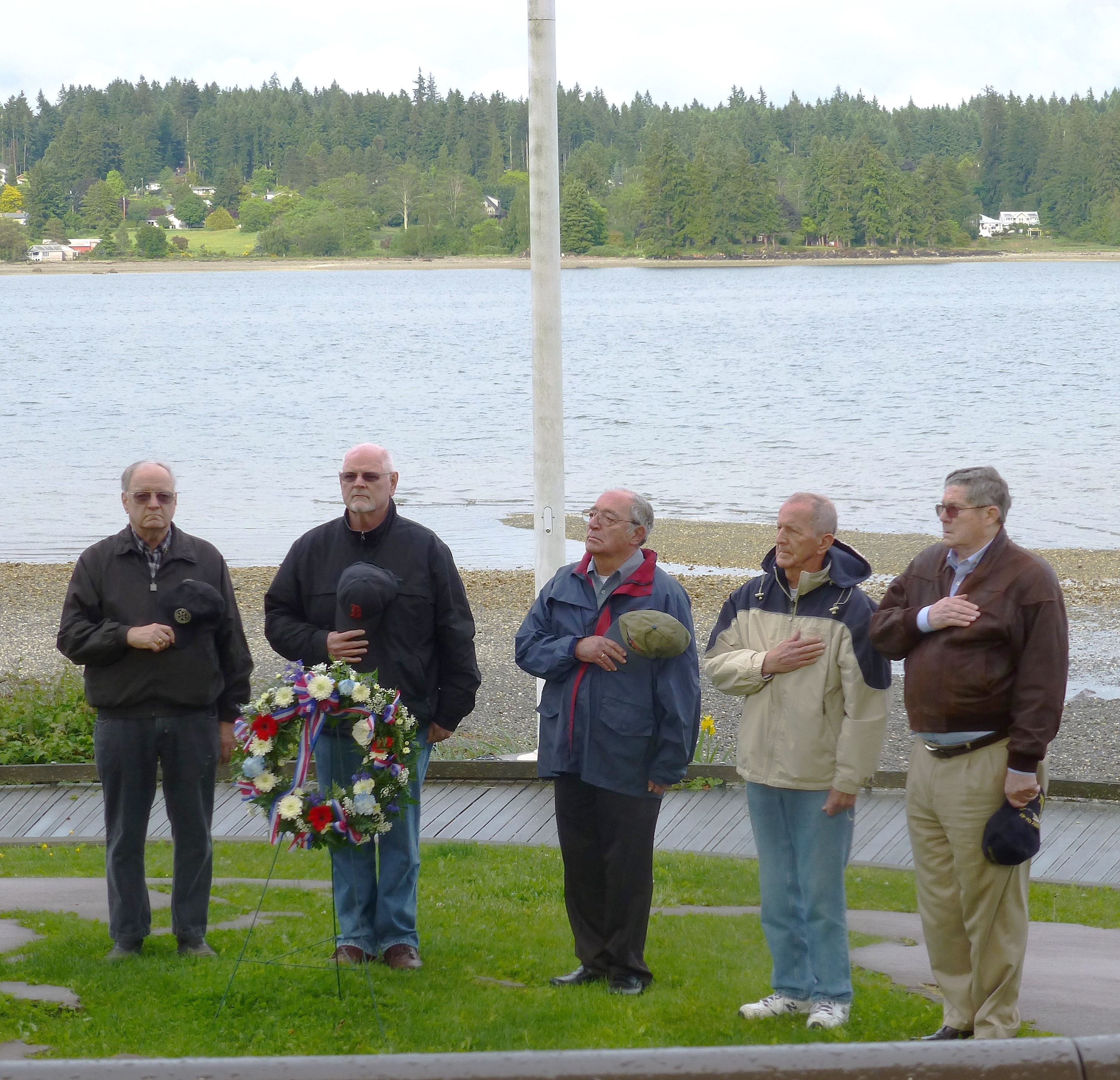 Silverdale Rotary Club
Thanks for the Memories!
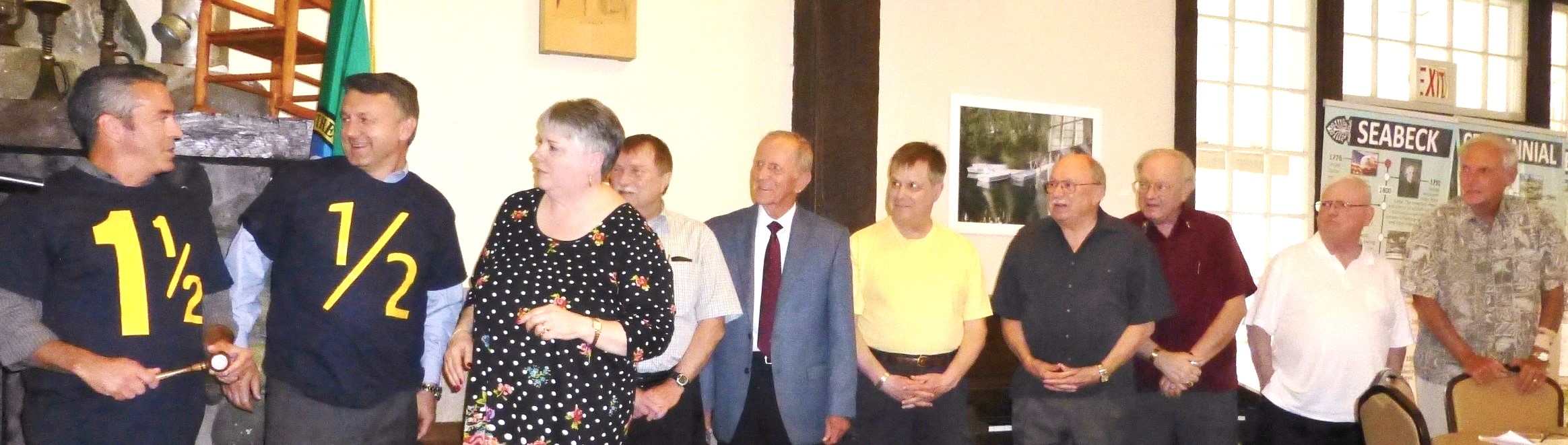 But Wait – There’s More!
Silver Creek Rotary Club - Snowflake, AZ
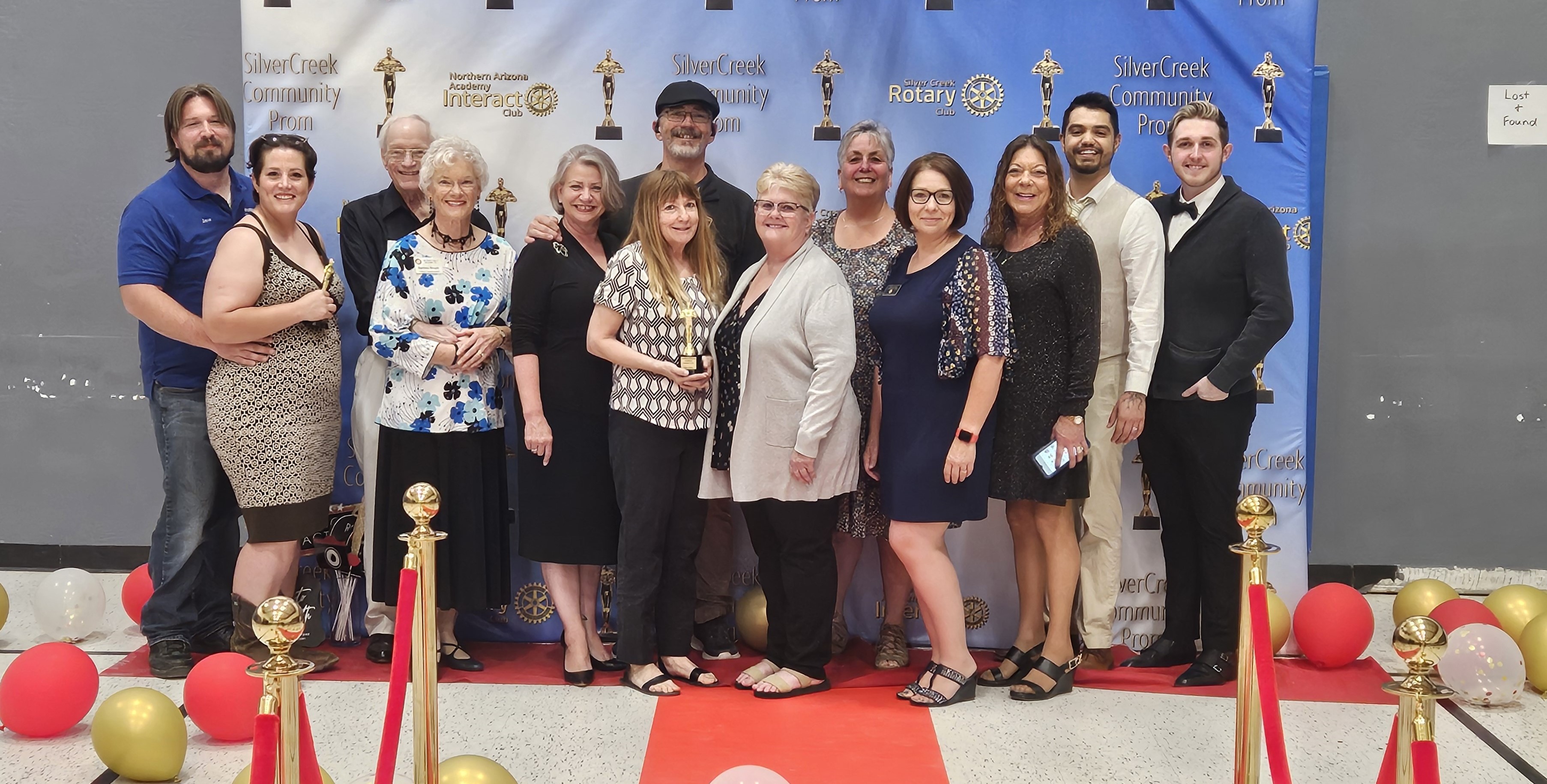 Golf Tournament Fund Raiser
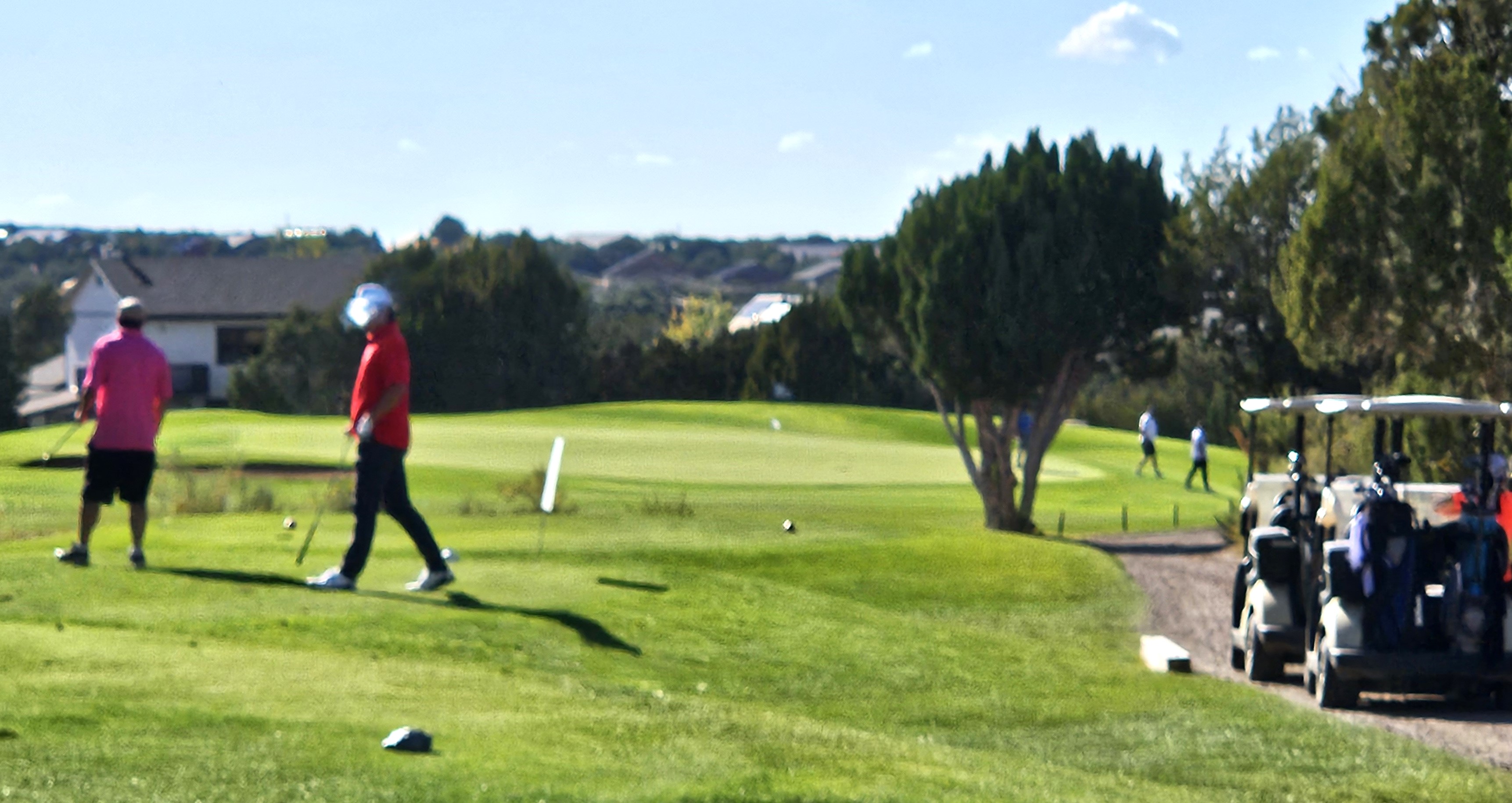 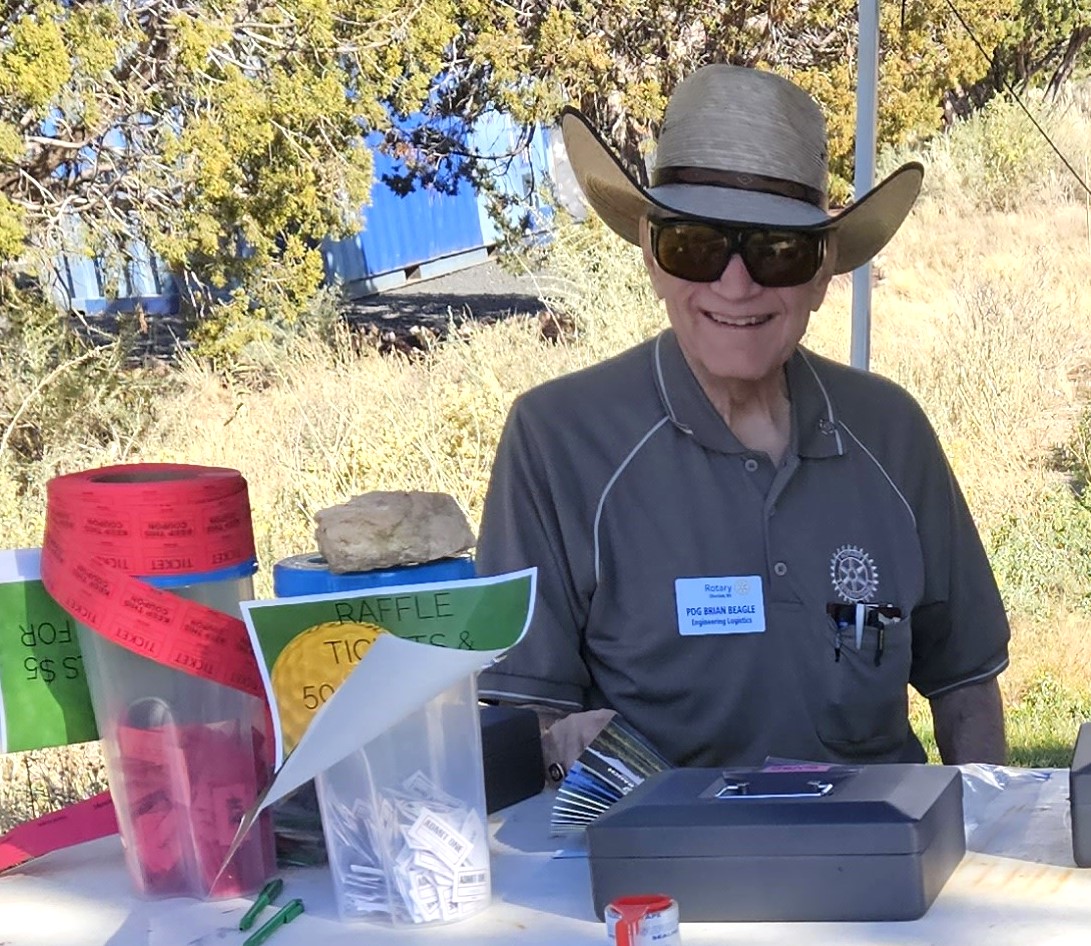 Community Prom Night with Interact Club
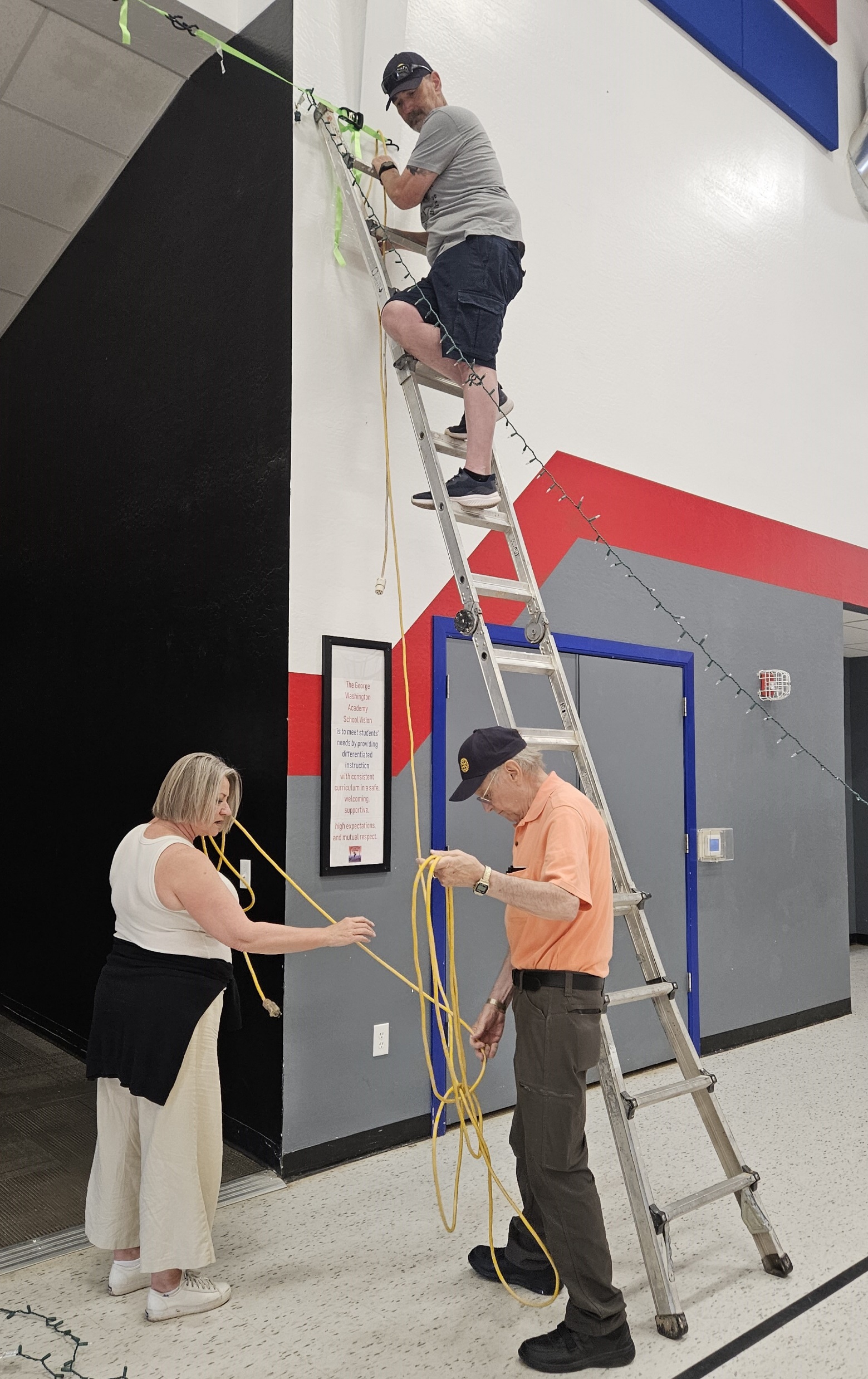 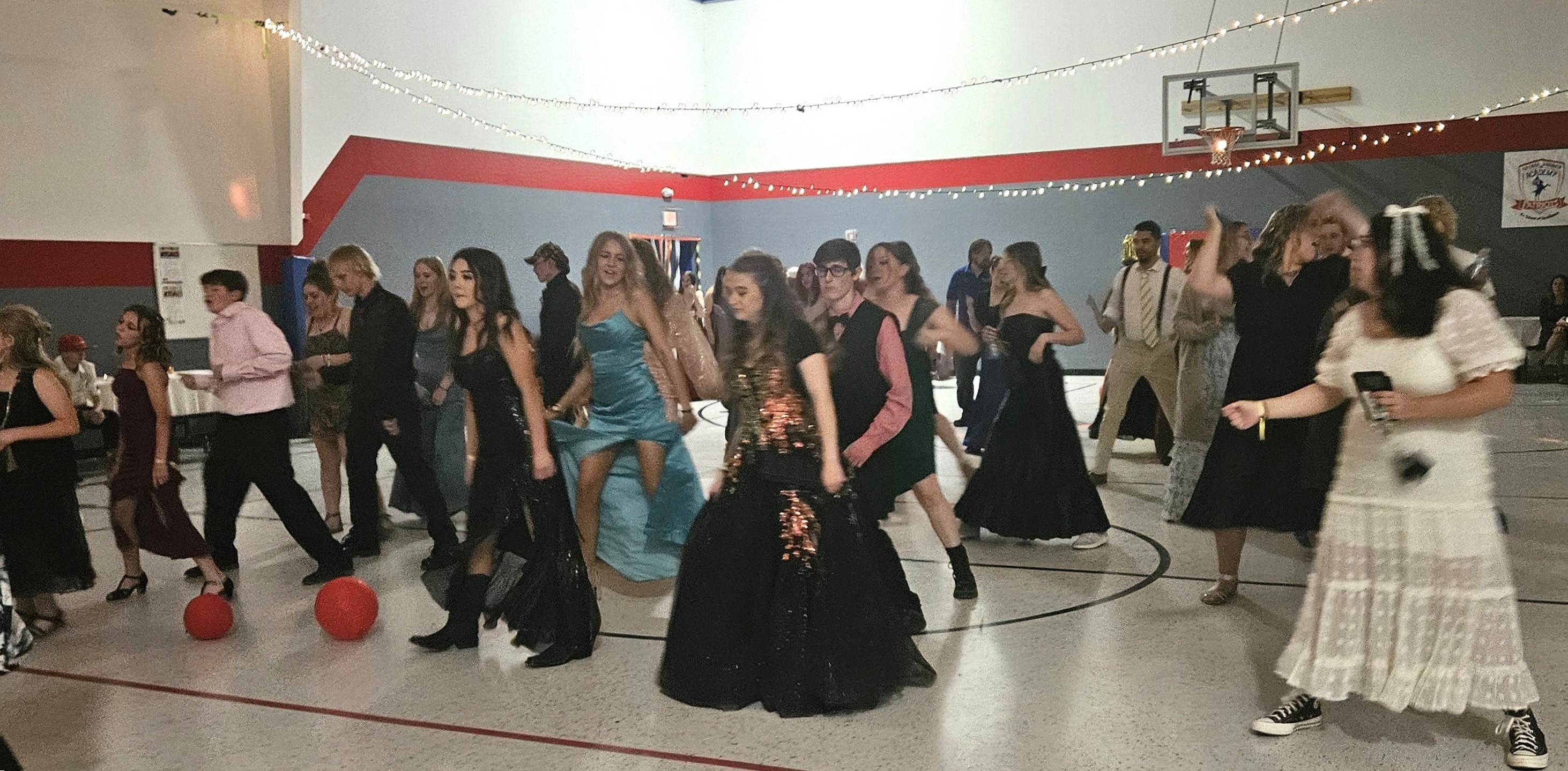